臺中市政府都市發展局
資訊系統整合平台教育訓練服務開發及引用
陳智偉


民國 103 年 7 月 8 日
1
課程大綱
Web Service、GIS標準(WMS、WFS)
資訊系統整合平台
2
Web Service、GIS標準(WMS、WFS)
3
Web Service
根據W3C定義，Web Service是一種軟體系統(software system)，用來設計可經由網路進行電腦間的資料交互操作(interoperability)
4
Web Service相關標準
WSDL(Web Services Description Language)描述一個Web Service的運作方式，以及用戶端與它的互動方式
SOAP(Simple Object Access Protocol)與Web Service進行資料交換的一種標準， SOAP 請求訊息可以發送到一個具有Web Service的網頁伺服器並取得SOAP回應訊息
5
WSDL範例
6
國際GIS標準制定組織
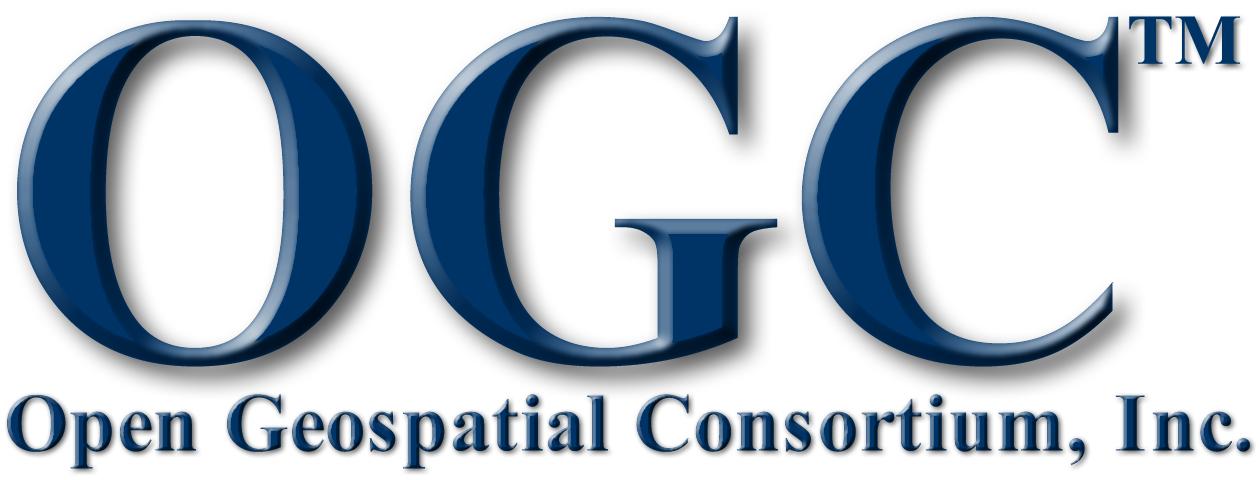 http://www.opengeospatial.org/
7
[Speaker Notes: 1994 年時成立開放空間資訊協會
OGC(Open Geospatial Consortium) 為一由民間公司、政府單位、學術單位共同參與之國際標準組織，其任務為結合主流IT 技術，制定各種能夠讓異質空間資訊進行交互操作(interoperable)之規格與標準。而這些規格與標準可以讓開發者進行各種複雜的資訊與服務設計，並讓不同類型的應用系統得以存取與使用。因此，OGC 可以說是空間資訊領域的ISO。]
WMS (Web Map Service)
主要為產生地圖影像的網路服務
最新版本為1.3.0(1.1.1較為普及)
操作介面有
GetCapabilities
GetMap
GetFeatureInfo (Optional)
8
[Speaker Notes: Warehouse management Systems
1.3.0 於 2006年公布]
http://labs.metacarta.com/wms/vmap0?LAYERS=basic.......
REQUEST
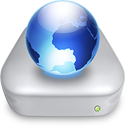 WMS
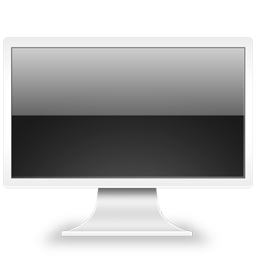 RESPONSE
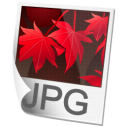 Client
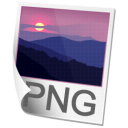 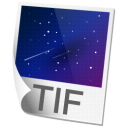 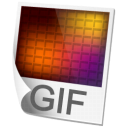 9
KVP (Key-Value Pair)
http://ows7.lat-lon.de/haiti-wms/services? service=WMS&request=GetCapabilities&version=1.1.1
KEY
VALUE
service
request
version
=  WMS
=  GetCapabilities
=  1.1.1
10
OWS(OGC Web Service)的基本參數
11
GetCapabilities
取得WMS服務詮釋資料的方法
詮釋資料以XML格式提供。
12
13
GetMap
取得地圖圖形資料的方法
M：必要參數  O：選擇性參數
14
[Speaker Notes: EPSG是一個國際石油調查組織
透明度 – 只有 GIF PNG 支援,  而瀏覽器方面 IE6 只支援GIF]
BBOX
MinX , MinY , MaxX , MaxY
119.93 , 21.874 , 122.092 , 25.305
122.092 , 25.305
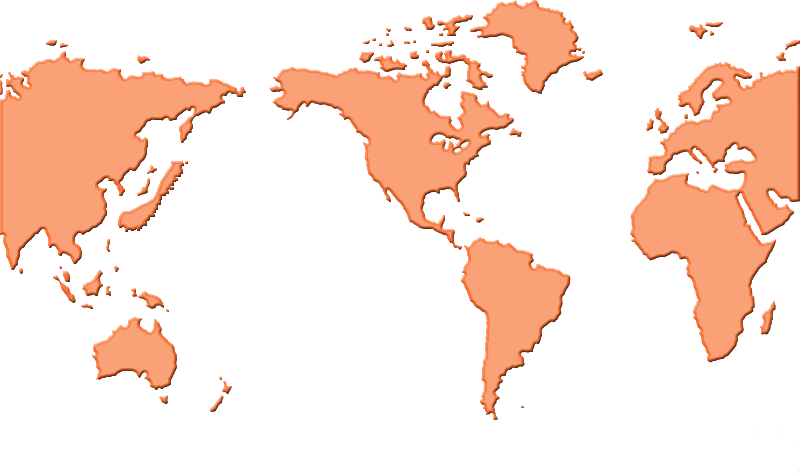 示意圖
119.93 , 21.874
15
GetFeatureInfo (Optional)
提供查詢地圖上的屬性資料。
只能以單點作查詢。
16
[Speaker Notes: Info_format  vnd.ogc.wms_xml,  text/xml, text/html,  text/plain.]
WFS(Web Feature Service)
提供存取及查詢向量的Feature資料。
以XML結構描述資料
空間資料及其屬性資料。
最新版本為1.1.0，業界軟體主要支援1.0.0。
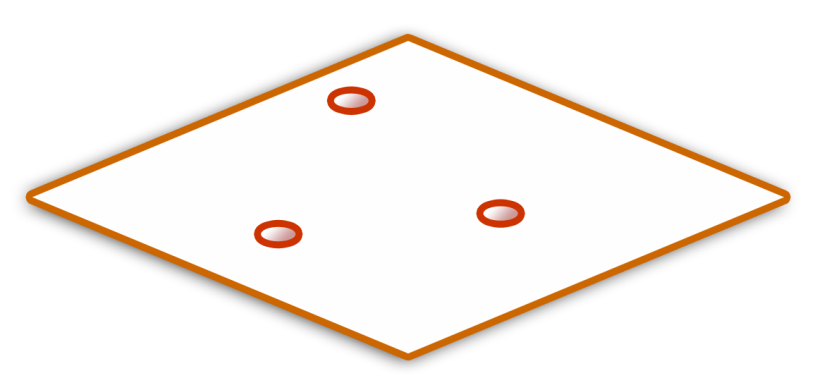 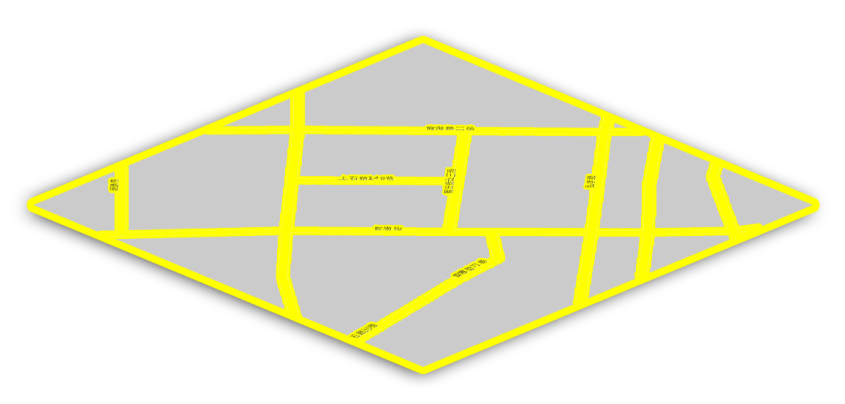 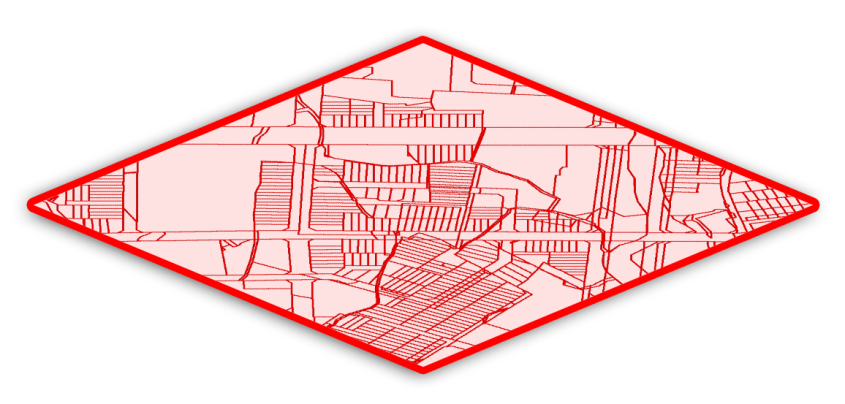 17
WFS
Basic WFS （唯讀）
GetCapabilities
DescribeFeatureType
GetFeature

Transaction WFS（可維護）
LockFeature
Transaction
18
[Speaker Notes: Transaction WFS  包含了 Basic WFS 所有 operation]
http://www2.dmsolutions.ca/cgi-bin/mswfs_gmap?service=WFS&request=GetFeature&Version=1.0.0&TYPENAME=park
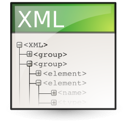 REQUEST
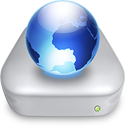 WFS
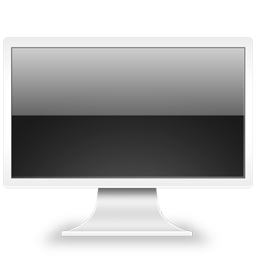 RESPONSE
Client
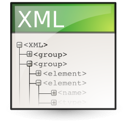 19
GetCapabilities
取得WFS服務詮釋資料的方法
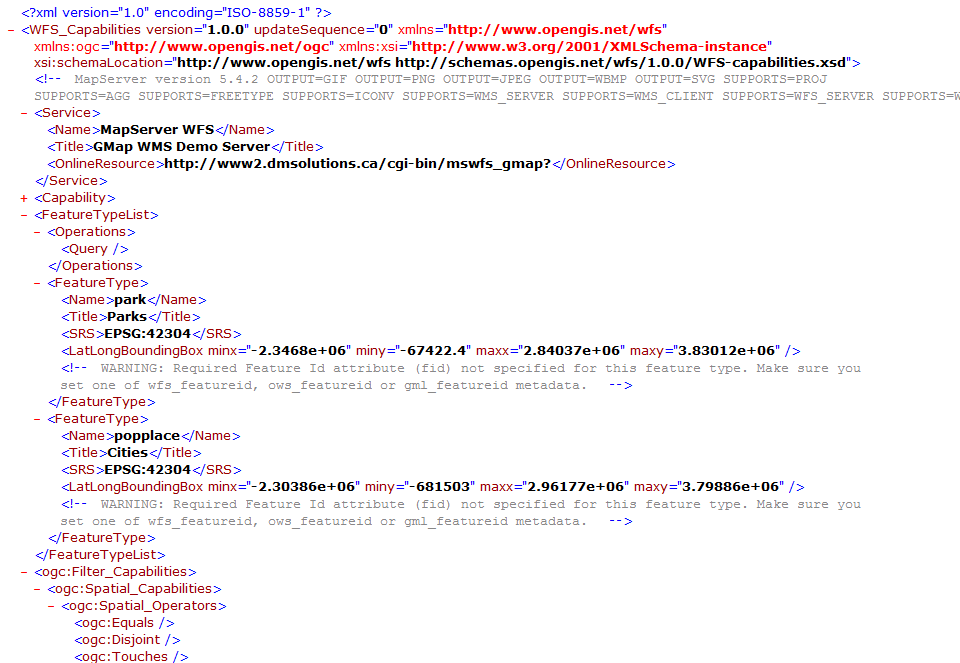 20
DescribeFeatureType
取得Feature的schema描述的方法。
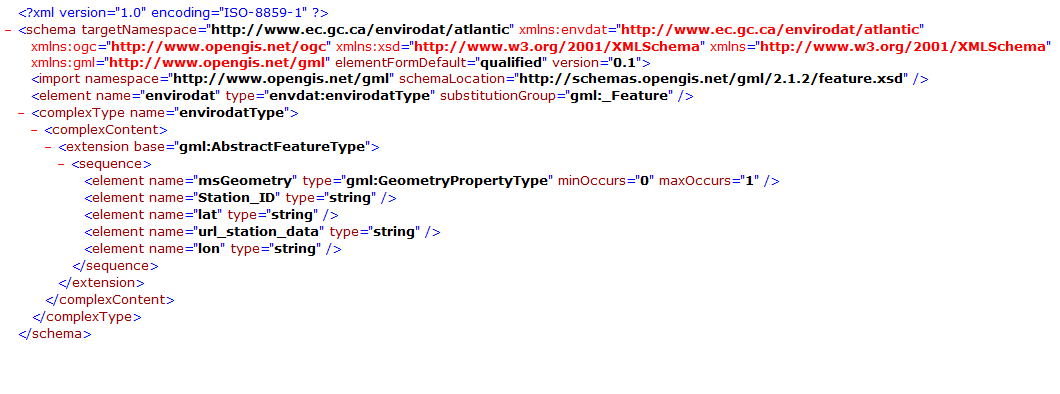 21
GetFeature
查詢Feature的方法。
Feature的空間資料以GML格式描述
可指定空間範圍、屬性條件進行查詢。
* 每次查詢只能使用其中一種參數
22
[Speaker Notes: FILTER 提供一 些查詢的準則
例如 使用類似SQL屬性的查詢 CQL - Common Query Language
亦可使用空間套疊方式查詢
而WFS服務是否支援那些查詢語法, 則在 Capabilities 可以找到]
http://demo.cubewerx.com/demo/cubeserv/cubeserv.cgi?DATASTORE=Foundation&service=WFS&request=GetFeature&Version=1.0.0&TYPENAME=cw:RAILRDL_1M
23
http://demo.cubewerx.com/demo/cubeserv/cubeserv.cgi?DATASTORE=Foundation&service=WFS&request=GetFeature&Version=1.0.0&TYPENAME=cw:RAILRDL_1M
24
LockFeature
提供鎖住所指定的Feature的方法。
配合更新Feature使用，以避免同步修改造成的衝突。
25
[Speaker Notes: EXPIRY 這個值代表希望鎖定的時間，以分鐘為單位。 如果超過這個時間還沒有解鎖，服務器會自動解鎖，這樣就避免了死鎖]
Transaction
允許處理新增、修改、刪除Feature等工作。
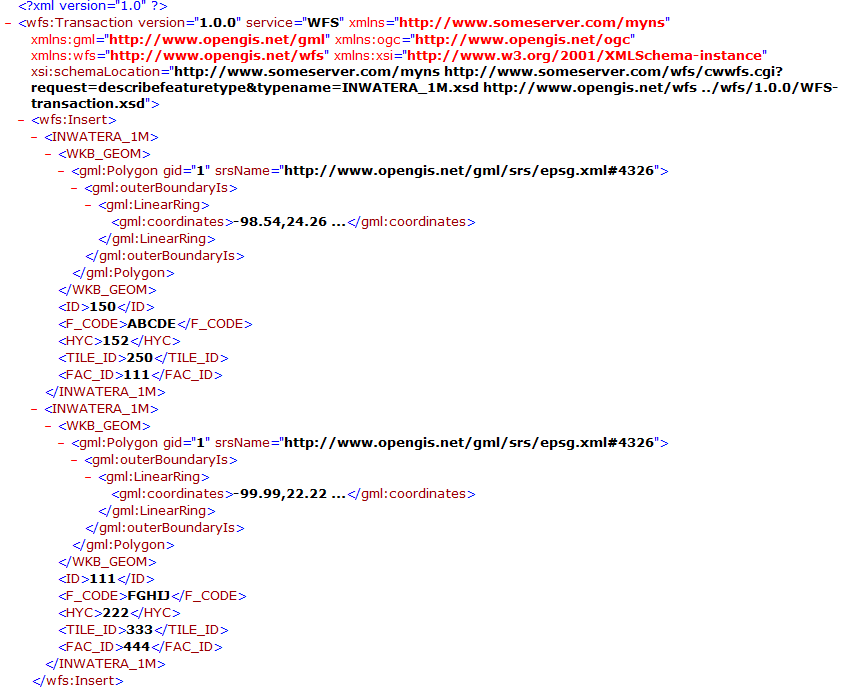 http://www.someserver.com/wfs.cgi? 
SERVICE=WFS& VERSION=1.0.0& 
REQUEST=Transaction& 
OPERATION=Delete& 
TYPENAME=INWATER_1M,BUILTUPA_1M& 
BBOX=10,10,20,20
26
引用服務資料
27
標準服務引用步驟
建立Visual Studio專案
加入服務引用模組
執行應用系統認證介面Authenticate：確認應用系統身份
執行應用系統授權介面Authorize：確認應用系統是否有使用服務的權限
執行呼叫服務介面RequestService：執行服務呼叫，取得執行結果
28
建立Visual Studio專案
執行工具列選項，檔案->新增專案
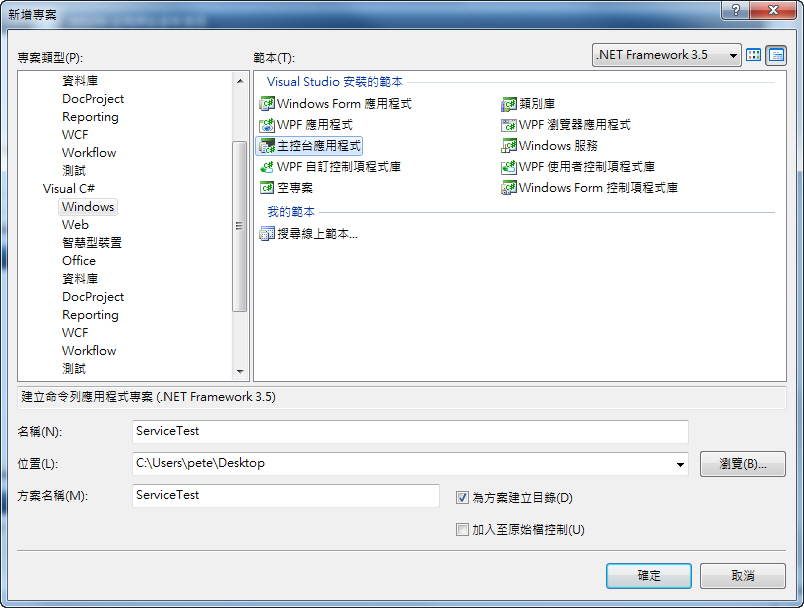 29
引用標準服務
標準服務引用模組，網址為http://soa.ud.taichung.gov.tw/udSOA/WebServices/SoaFacade.asmx
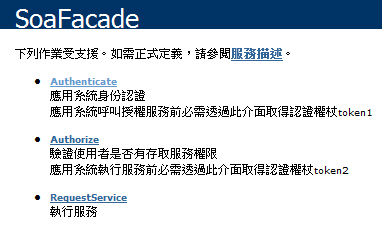 30
加入服務引用模組
執行工具列選項，專案->加入服務參考->進階->加入Web參考，於URL輸入http://soa.ud.taichung.gov.tw/udSOA/WebServices/SoaFacade.asmx後點選移至按鈕，並輸入Web參考名稱為udSoa後點選加入參考
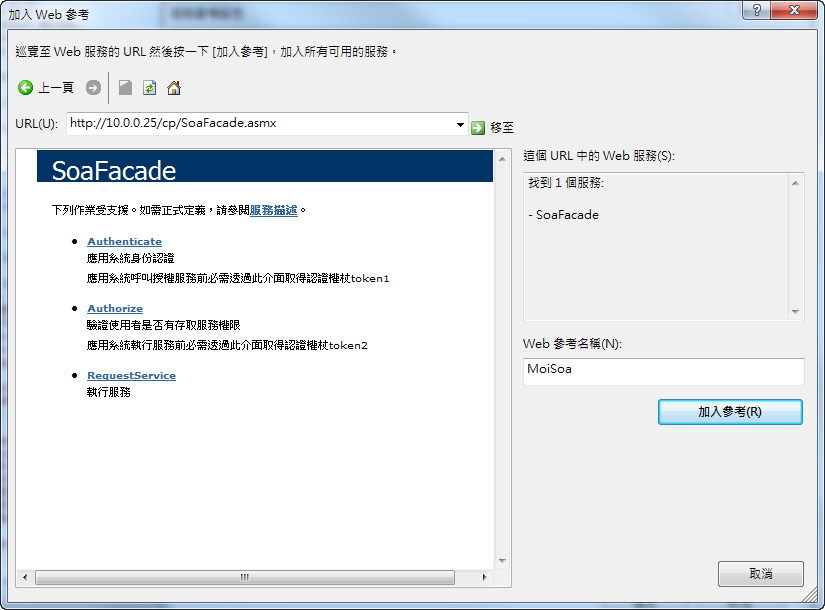 31
加入服務引用模組
加入服務引用模組後，即可於方案總管中看到模組名稱udSoa，接下來於程式碼中加入名命空間[專案名稱].udSoa，如using ServiceTest.udSoa;，並可使用SoaFacade類別執行前頁所述的認證、授權及服務呼叫三個操作介面
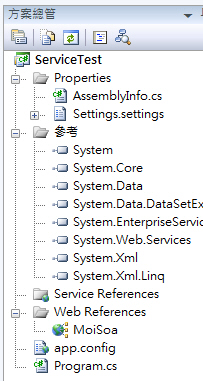 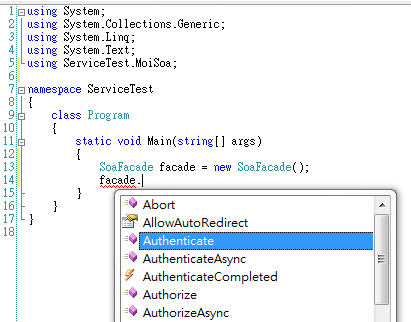 32
應用系統認證
認證介面：string Authenticate(string applicationId, string password)
參數說明：applicationId為應用系統識別碼，可由瀏覽應用系統詳細資料取得password為應用系統密碼，亦可由應用系統詳細資料取得，唯應用系統密碼需為應用系統申請者才能瀏覽取得
33
如何取得應用系統資料
瀏覽頁面選單中【個人平台>我註冊的應用系統】
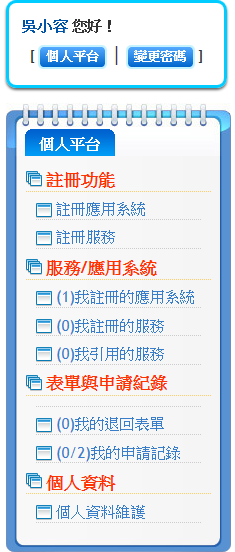 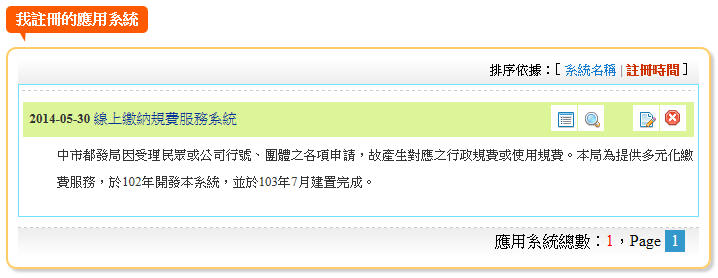 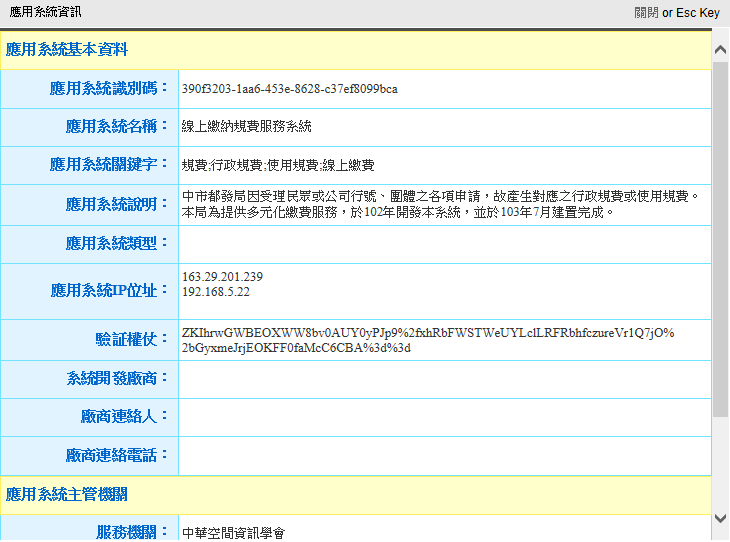 34
應用系統認證範例
呼叫方式：SoaFacade facade = new SoaFacade();string authenticationResponse = façade.Authenticate("應用系統識別碼", "應用系統密碼");

回應資料：XML字串，內容如
<?xml version="1.0" encoding="utf-8"?>
<AuthenticationToken>
    <!--Code: 認證是否成功，0為成功，1為失敗-->
    <Code>0</Code>
    <!--Message :認證結果訊息-->
    <Message>認證成功</Message>
    <!--Token1: 認證標記，為執行Authorize介面時所需，認證失敗不會回傳此元素-->    <Token1>gok1bOZztYFnISlUXDrWsMAOkOm3SqlHbQXJlDuCjL2EBRk35TBgAL2pDYvDsGKjmmf5ZgVPxOBzBavhZjctArHyMUzCdfqew35JoTbxFhZgQLvd+Xir1bBJewgcGJx90UBIUneS4pKnT1PJz1SyYQiJu4FmI+RrxEVmo7OnExMWSnVkJLVh+G6XFwVakdf5</Token1>
</AuthenticationToken>
35
應用系統授權
授權介面：string Authorize(string token1, string serviceId)
參數說明：token1為執行Authenticate介面取得回應的XML中Token1元素之值serviceId為服務識別碼，可由瀏覽服務詳細資料取得
36
如何取得服務資料
瀏覽頁面選單中【目錄服務->上線中服務】
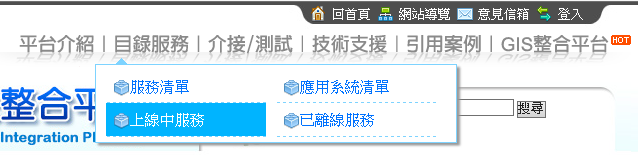 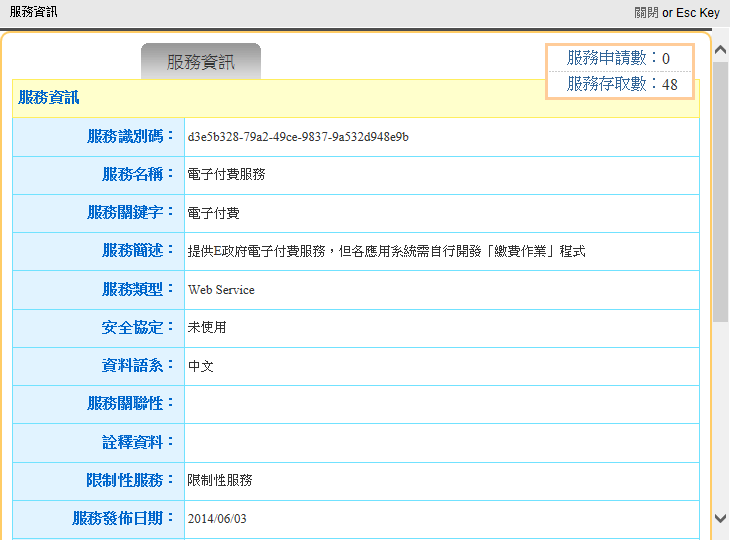 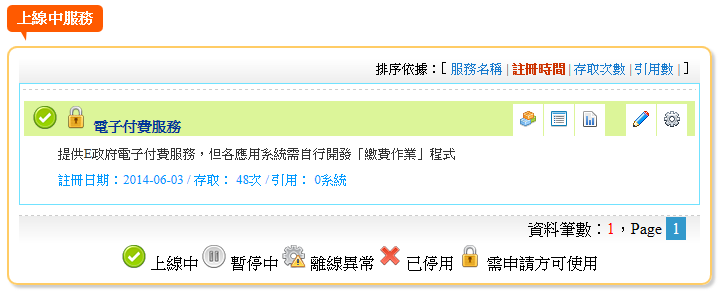 37
應用系統授權範例
呼叫方式：SoaFacade facade = new SoaFacade();string authorizationResponse = façade.Authorize("執行Authenticate介面取得回應的XML中Token1元素之值", "服務識別碼");

回應資料：XML字串，內容如
<?xml version="1.0" encoding="utf-8"?>
<AuthorizationToken>
    <!--Code: 授權是否成功，0為成功，1為失敗-->
  <Code>0</Code>
    <!--Message: 授權結果訊息-->
  <Message>授權成功</Message>
    <!--Token2: 授權標記，為執行RequestService介面時所需，授權失敗不會回傳此元素-->  <Token2>gok1bOZztYFnISlUXDrWsMAOkOm3SqlHbQXJlDuCjL2EBRk35TBgAL2pDYvDsGKjmmf5ZgVPxOBzBavhZjctArHyMUzCdfqew35JoTbxFhZgQLvd+Xir1bBJewgcGJx90UBIUneS4pJvm5yxV79gsbg4d0afKVoMTy/fTts/NU8z+IgFzU8fENxEjKXyXWyD</Token2>
</AuthorizationToken>
38
呼叫服務
服務執行介面： string RequestService(string token2, string serviceId, string requestXML)
參數說明：token2為執行Authorize介面取得回應的XML中Token2元素之值serviceId為服務識別碼，可由瀏覽服務詳細資料取得requestXML為呼叫服務所需的XML格式查詢字串，可由瀏覽服務詳細資料下載服務使用規格書取得
token2的有效時間為30分鐘
39
呼叫服務範例
呼叫方式：SoaFacade facade = new SoaFacade();string responseXml = façade.RequestService("執行Authorize介面取得回應的XML中Token2元素之值", "服務識別碼", "requestXML查詢字串");

回應資料：XML字串，內容如
<?xml version="1.0" encoding="utf-8"?>
<LIServiceRsgMsg>
    <!--Status: 服務執行結果，0為成功，1為失敗-->
    <Status>0</Status>
    <!--Message: 服務執行訊息-->
    <Message>執行成功</Message>
    <!--ReturnRows: 資料筆數-->
    <ReturnRows>1</ReturnRows>
    <!--Response: 回應內容-->
    <Response>
        <!--Response元素內之值為服務提供者自定義之標籤-->
        <SystemDateTime>2010-09-20 15:08:26</SystemDateTime >
    </Response>
</LIServiceRsgMsg>
40
重覆呼叫單一服務範例
SoaFacade facade = new SoaFacade();
string result1 = facade.RequestService(加密標記token2, 服務識別碼serviceId, 查詢參數requestXML);
string result2 = facade.RequestService(token2, serviceId, requestXML2);
41
非同步呼叫服務範例
SoaFacade facade = new SoaFacade();
facade.RequestServiceCompleted += new RequestServiceCompletedEventHandler(facade_RequestServiceCompleted);
facade.RequestServiceAsync(加密標記token2, 服務識別碼serviceId, 查詢參數requestXML);
static void facade_RequestServiceCompleted(object sender, RequestServiceCompletedEventArgs e)
        {
            if (!e.Cancelled)
            {
                Console.WriteLine(string.Format("呼叫結果: \n{0}", e.Result));
            }            
        }
42
非同步重覆呼叫單一服務範例
SoaFacade facade = new SoaFacade();
facade.RequestServiceCompleted += new RequestServiceCompletedEventHandler(facade_RequestServiceCompleted);
facade.RequestServiceAsync(加密標記token2, 服務識別碼serviceId, 查詢參數requestXML, 非同步工作唯一識別項userState);
facade.RequestServiceAsync(token2, serviceId, requestXML2, userState2);

private void facade_RequestServiceCompleted(object sender, RequestServiceCompletedEventArgs e)
        {
            if (!e.Cancelled)
            {
                MessageBox.Show(string.Format("呼叫結果: {0}", e.Result));
            }            
        }
43
引用GIS服務
取得欲引用服務之識別碼，可由瀏覽服務詳細資料取得
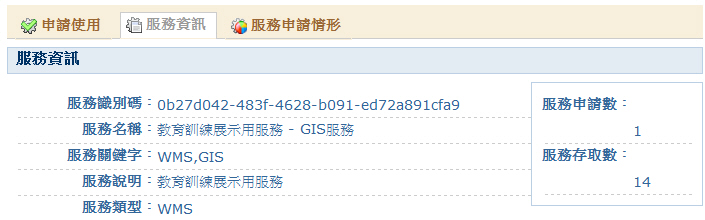 44
引用GIS服務
取得應用系統驗證權仗，可由瀏覽應用系統詳細資料取得
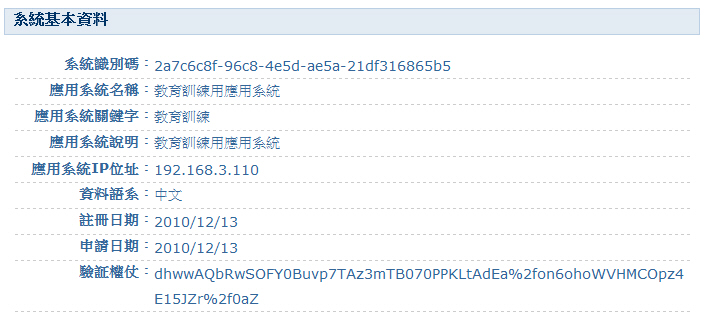 45
引用GIS服務
瀏覽服務網址：http://soa.ud.taichung.gov.tw/udsoa/webservices/GisMediator.ashx?ServiceId={服務識別碼}&Token={應用系統驗證權仗}，如http://soa.ud.Taichung.gov.tw/udsoa/webservices/GisMediator.ashx?ServiceId=0b27d042-483f-4628-b091-ed72a891cfa9&Token=dhwwAQbRwSOFY0Buvp7TAz3mTB070PPKLtAdEa%2fon6ohoWVHMCOpz4E15JZr%2f0aZ
回傳WMS或WFS的Capabilities詮釋資料即表示引用服務成功
46
引用GIS服務
47
引用GIS服務
48
服務開發
49
服務開發流程
開發服務
本機測試服務
部署服務
線上測試服務
撰寫服務使用規格書
服務安全性設定(Optional)
註冊服務
引用註冊服務
50
開發服務
51
開發環境
Microsoft Visual Studio 2005/2008
.NET Framework 2.0以上版本
Web Services Enhancement (WSE) 3.0
52
下載開發套件
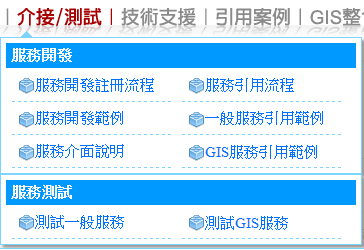 瀏覽頁面選單中點選【介接/測試>服務開發>服務開發範例】

下載開發套件並解壓縮出以下開發元件及設定檔- GISFCU.SQUID.WebService.dll- Microsoft.Web.Services3.dll- Web.config- wse3policyCache.config
53
建立Web Service專案
執行工具列選項，檔案->新增專案
名稱及位置自訂
54
引用開發元件
執行工具列選項，專案->加入參考，將開發元件加入參考
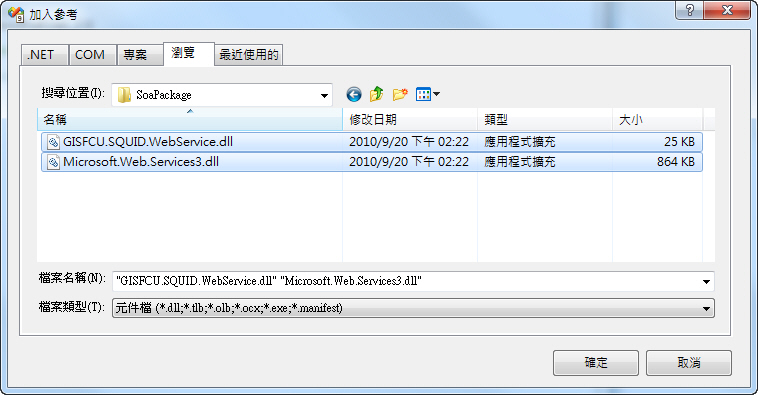 55
加入開發元件命名空間
using Microsoft.Web.Services3;
using GISFCU.SQUID.WebService;
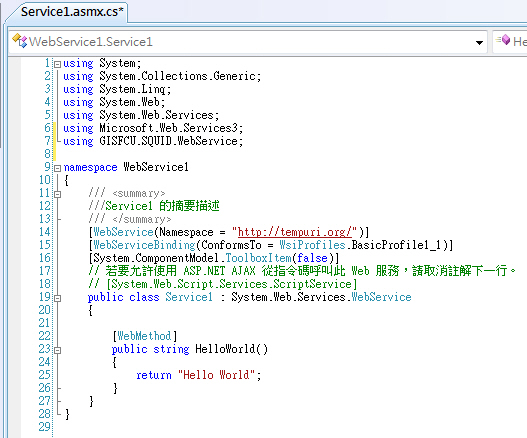 56
修改Web Service命名空間
將http://tempuri.org/修改為 http://soa.ud.taichung.gov.tw/
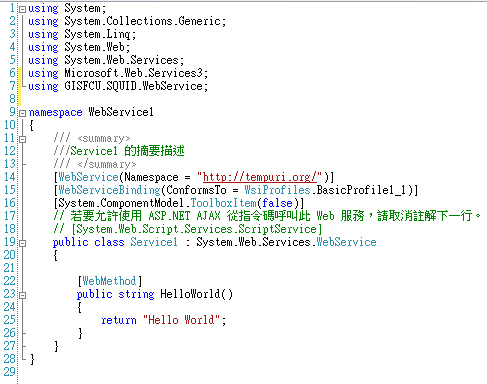 57
加入Policy
加入[Policy(typeof(NoPolicy))]至類別名稱上方
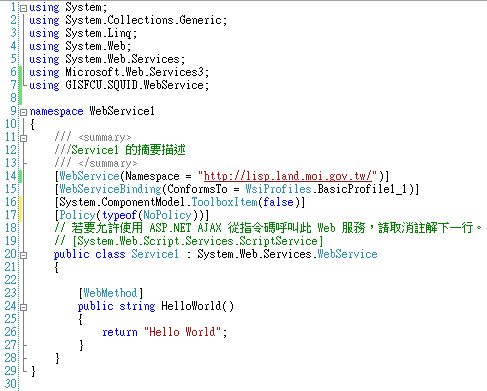 58
加入wse3policyCache.config
執行工具列選項，專案->加入現有項目->選取開發套件內的wse3policyCache.config
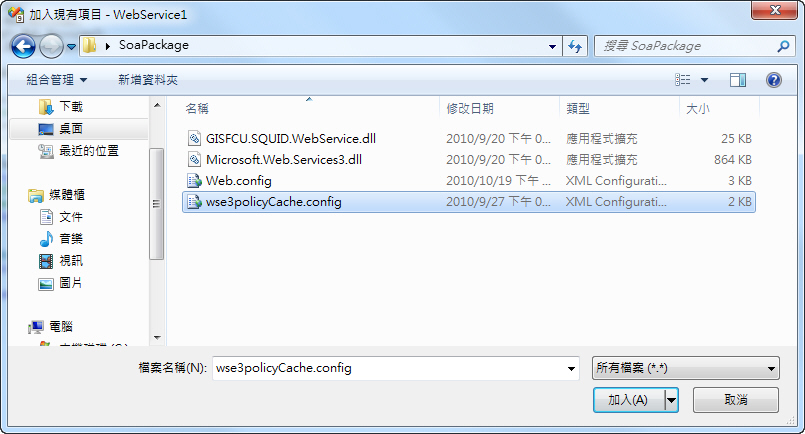 59
加入Web.config
執行工具列選項，專案->加入現有項目->選取開發套件內的Web.config
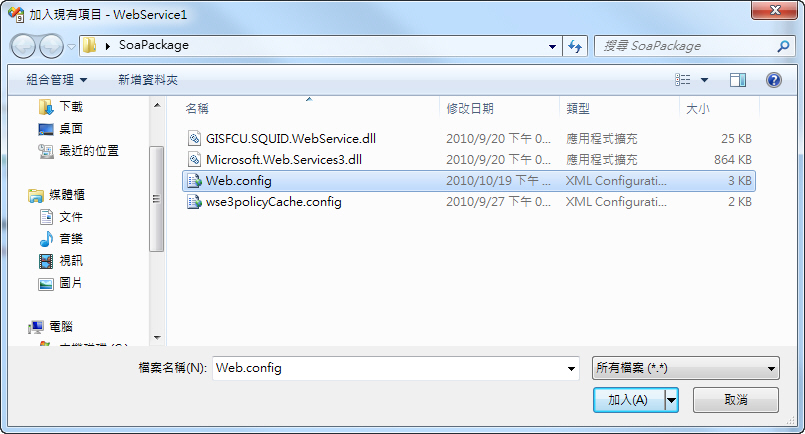 60
加入公開操作介面
於類別中移除public string HelloWorld()操作介面，並加入操作介面[WebMethod]public string RequestService(string requestXML){}
大小寫需與範例相同
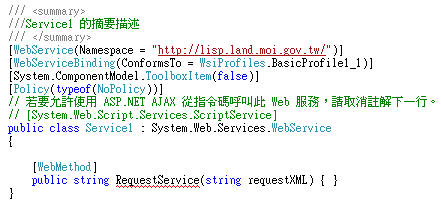 61
requestXML查詢參數範例
<?xml version="1.0" encoding="utf-8"?>
<SQUIDReq>
    <!--呼叫端資訊-->
    <UserInfo>
        <!--應用系統名稱-->
        <Name>教育訓練用應用系統</Name>
        <!--應用系統識別碼-->
        <UID>335a8868-7041-4aee-ac45-bb521b3a283b</UID>
    </UserInfo>
    <!--服務請求資訊-->
    <ServiceReq>
        <Header>
            <!--服務識別碼-->
            <ServiceID>ec7d404b-b40c-473f-a742-0b1b89b27830</ServiceID>
            <!--服務名稱-->
            <ServiceName>取得系統時間</ServiceName>
        </Header>
        <Body>
            <!--查詢標籤-->
            <QueryRequest>
                <!-- QueryRequest元素內之值為服務提供者自定義之標籤-->
                <Operation>GetSystemDateTime</Operation>
            </QueryRequest>
        </Body>
    </ServiceReq>
</SQUIDReq>
服務開發者自行定義標籤
62
RequestService回應範例
<?xml version="1.0" encoding="utf-8"?>
<LIServiceRsgMsg>
    <!--Status: 服務執行結果，0為成功，1為失敗-->
    <Status>0</Status>
    <!--Message: 服務執行訊息-->
    <Message>執行成功</Message>
    <!--ReturnRows: 資料筆數-->
    <ReturnRows>1</ReturnRows>
    <!--Response: 回應內容-->
    <Response>
        <!--Response元素內之值為服務提供者自定義之標籤-->
        <SystemDateTime>2010-09-20 15:08:26</ SystemDateTime >
    </Response>
</LIServiceRsgMsg>
服務開發者自行定義標籤
63
實作RequestService範例
加入using System.Xml;至引用命名空間

加入下頁程式碼至RequestService操作介面中
執行工具列選項，建置->建置xxxx，進行編譯程式碼
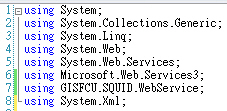 64
實作RequestService範例
XmlDocument doc = new XmlDocument();
            doc.LoadXml(requestXml);
            XmlElement operation = doc.SelectSingleNode("/SQUIDReq/ServiceReq/Body/QueryRequest/Operation") as XmlElement;
            if (operation.InnerText.Equals("GetSystemDateTime"))
            {
                return string.Format(@"<?xml version=""1.0"" encoding=""utf-8""?>
                    <LIServiceRsgMsg>
                        <Status>{0}</Status>
                        <Message>{1}</Message>
                        <ReturnRows>{2}</ReturnRows>
                        <Response>
                            <SystemDateTime>{3}</SystemDateTime>
                        </Response>
                    </LIServiceRsgMsg>
                ", 0, "執行成功", 1, DateTime.Now);
            }
            return string.Format(@"<?xml version=""1.0"" encoding=""utf-8""?>
                    <LIServiceRsgMsg>
                        <Status>{0}</Status>
                        <Message>{1}</Message>
                        <ReturnRows>{2}</ReturnRows>
                        <Response />
                    </LIServiceRsgMsg>
                ", 1, "執行失敗", 0);
65
本機測試服務
66
本機測試標準服務
按F5啟動服務頁面，若出現以下畫面則選擇修改Web.config檔以啟用偵錯並點選確定



頁面載入後點選RequestService連結
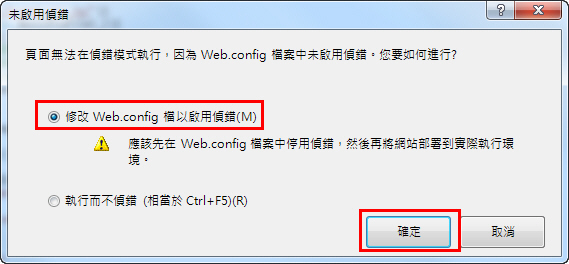 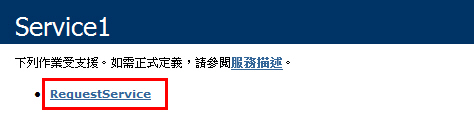 67
本機測試標準服務(2)
輸入requestXML至文字框中，點選叫用呼叫服務，若呼叫成功則服務會回應一XML字串
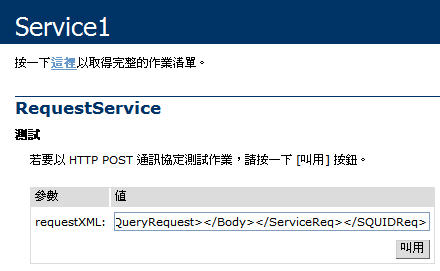 <?xml version="1.0" encoding="utf-8"?><SQUIDReq><UserInfo><Name>教育訓練用應用系統</Name><UID>335a8868-7041-4aee-ac45-bb521b3a283b</UID></UserInfo><ServiceReq><Header><ServiceID>ec7d404b-b40c-473f-a742-0b1b89b27830</ServiceID><ServiceName>取得系統時間</ServiceName></Header><Body><QueryRequest><Operation>GetSystemDateTime</Operation></QueryRequest></Body></ServiceReq></SQUIDReq>
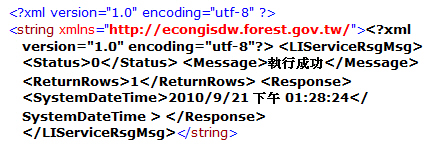 68
簡報結束 敬請指教
69